Equitable partnerships for global mental health: Putting your money (and time and energy) where your mouth is
Professor Charlotte Hanlon
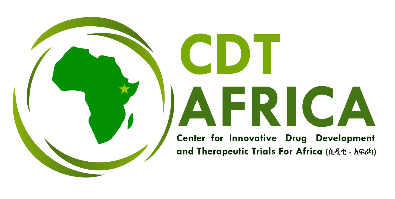 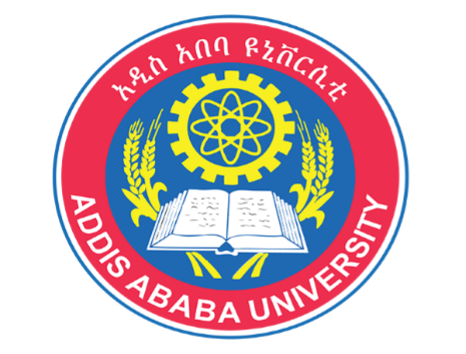 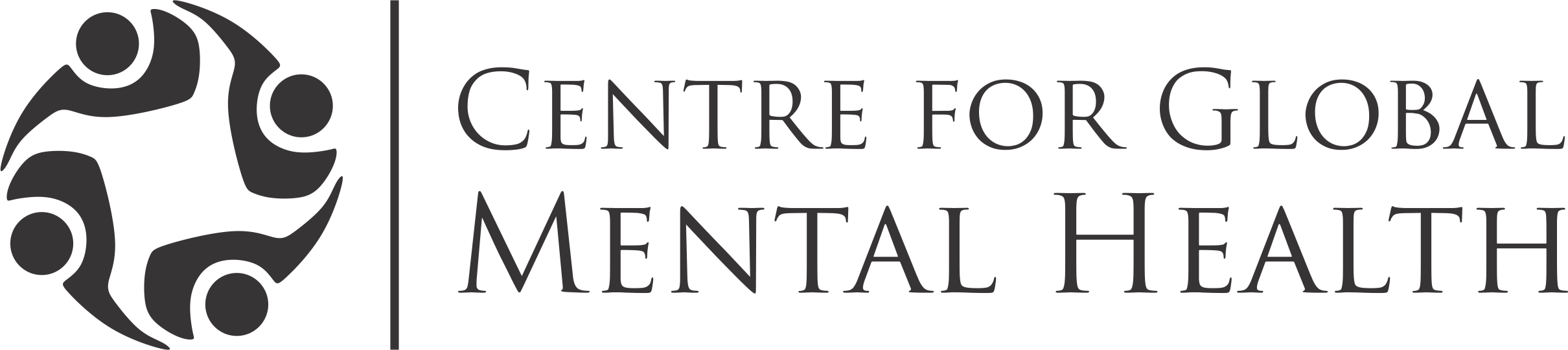 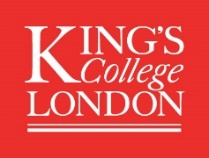 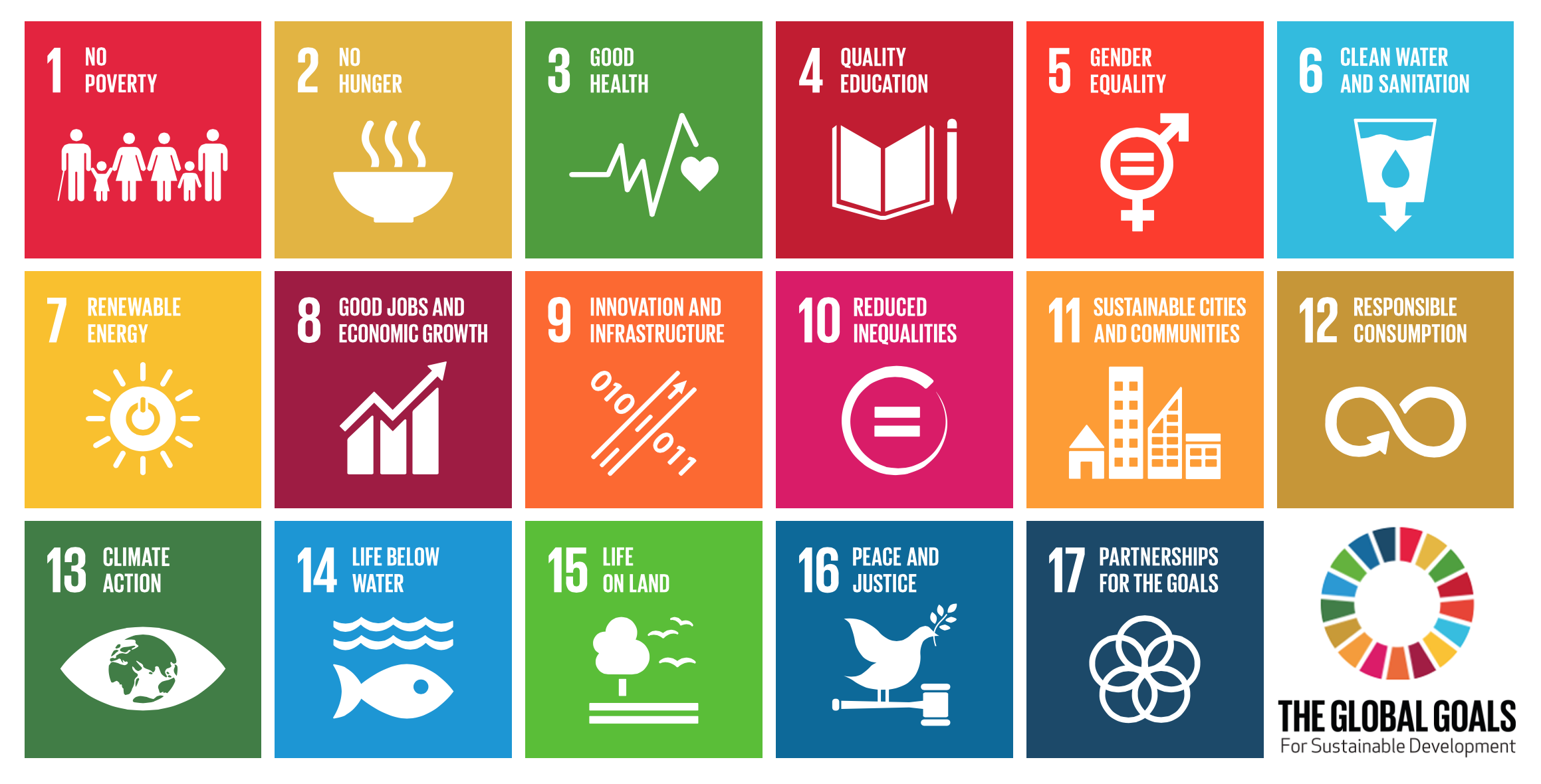 Targets speak of global partnerships for sustainable development that are:
‘mutually agreed’, ‘equitable’, ‘multi-sectoral’, ‘civil society’, ‘north-south’, ‘south-south’, ‘triangular’, ‘sharing’,
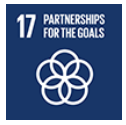 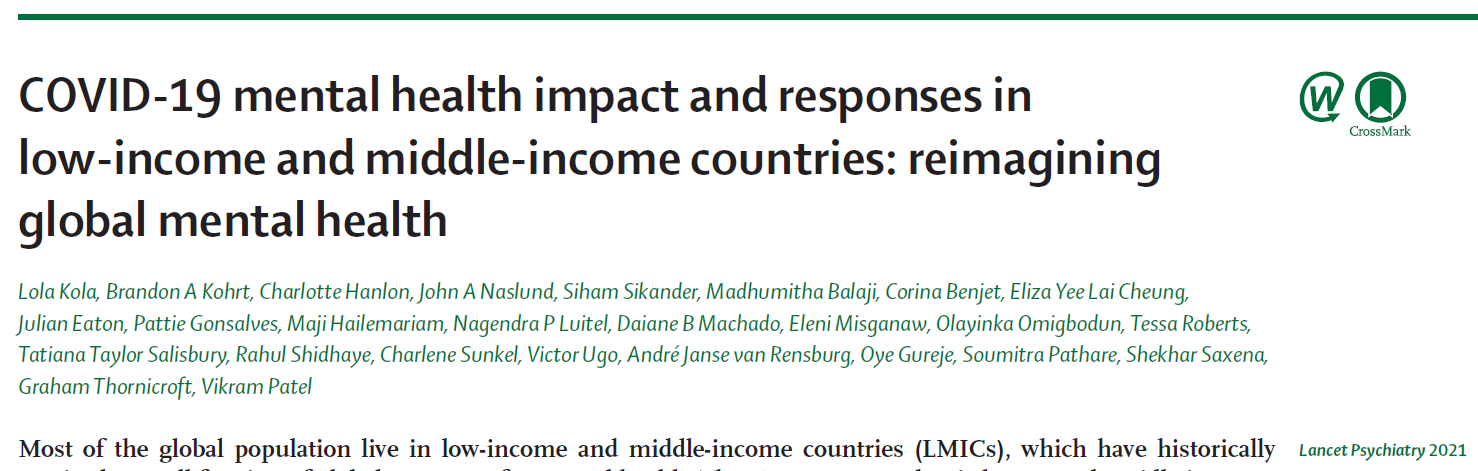 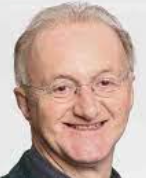 ‘Shifting the balance of power’
HICs  LMICs
Narrow biomedical  community, broader psychosocial
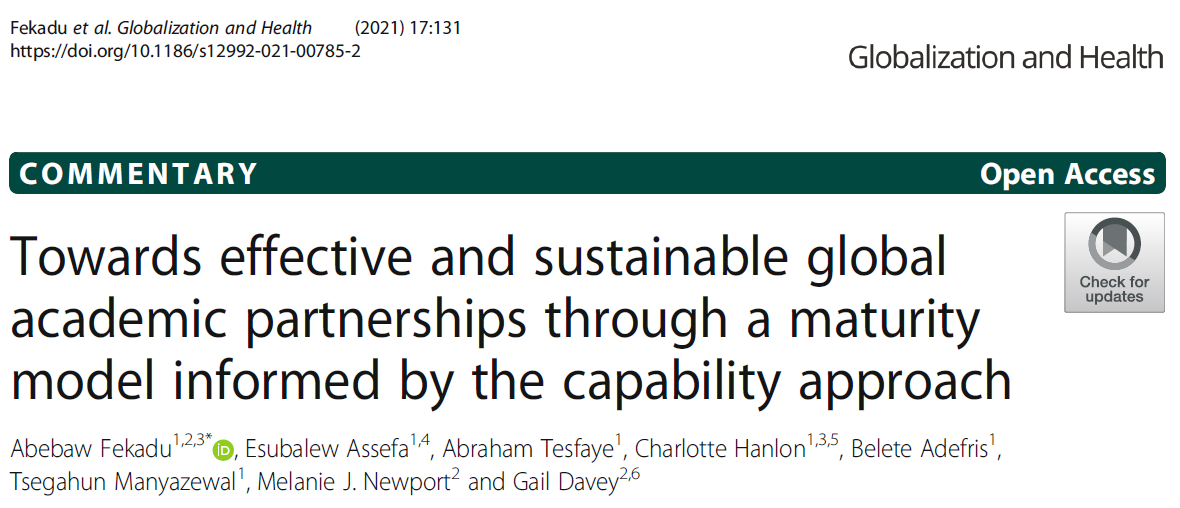 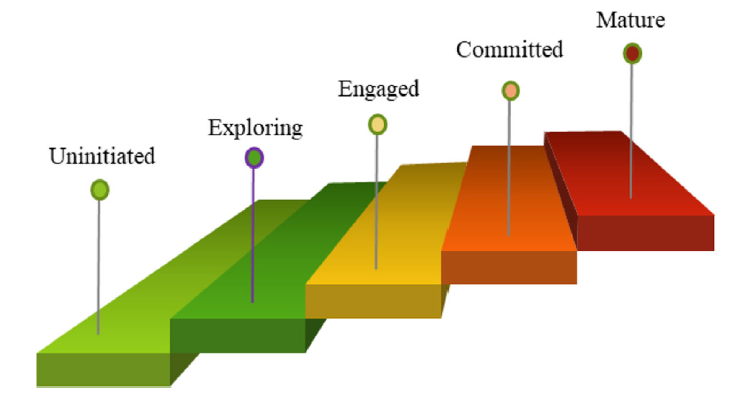 Increasing levels of freedom, equity, diversity, and agency afforded to partners
Anchored in mutual learning, empowerment, and autonomy
Ensuring mutual, fairly distributed benefits
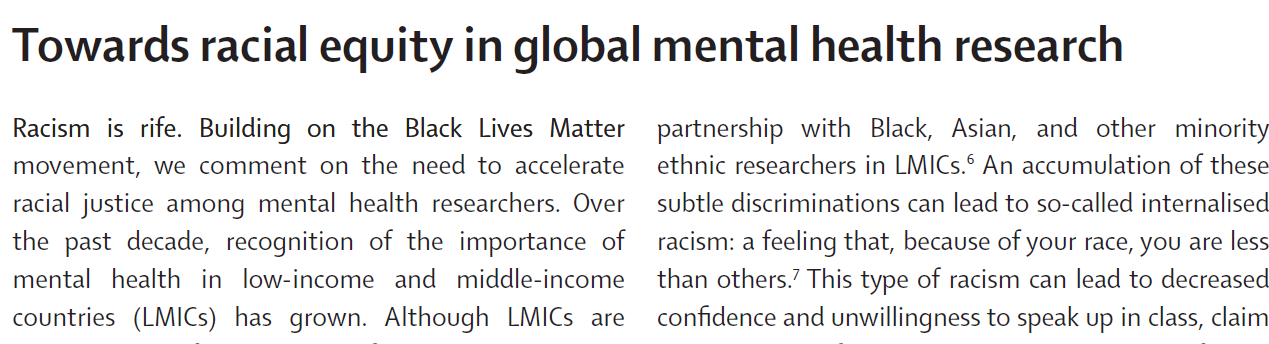 Between HIC and LMIC partners
Chibanda et al.
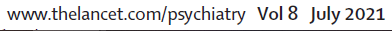 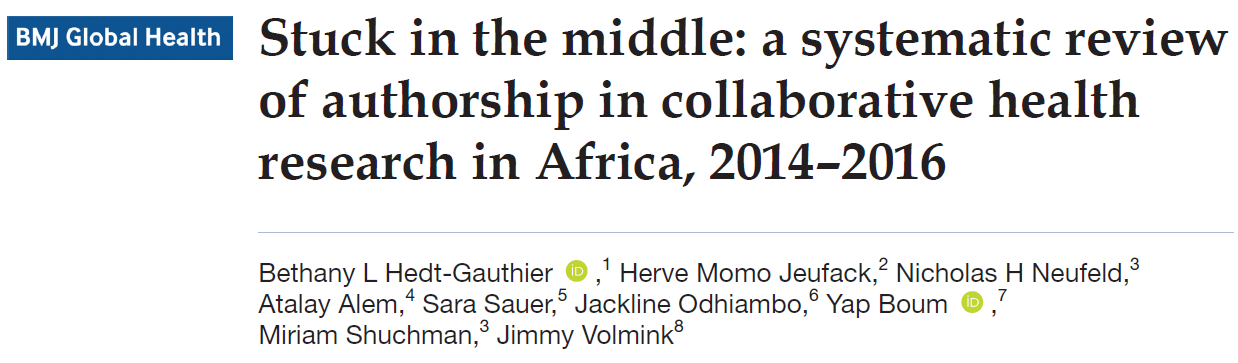 And within LMIC partners
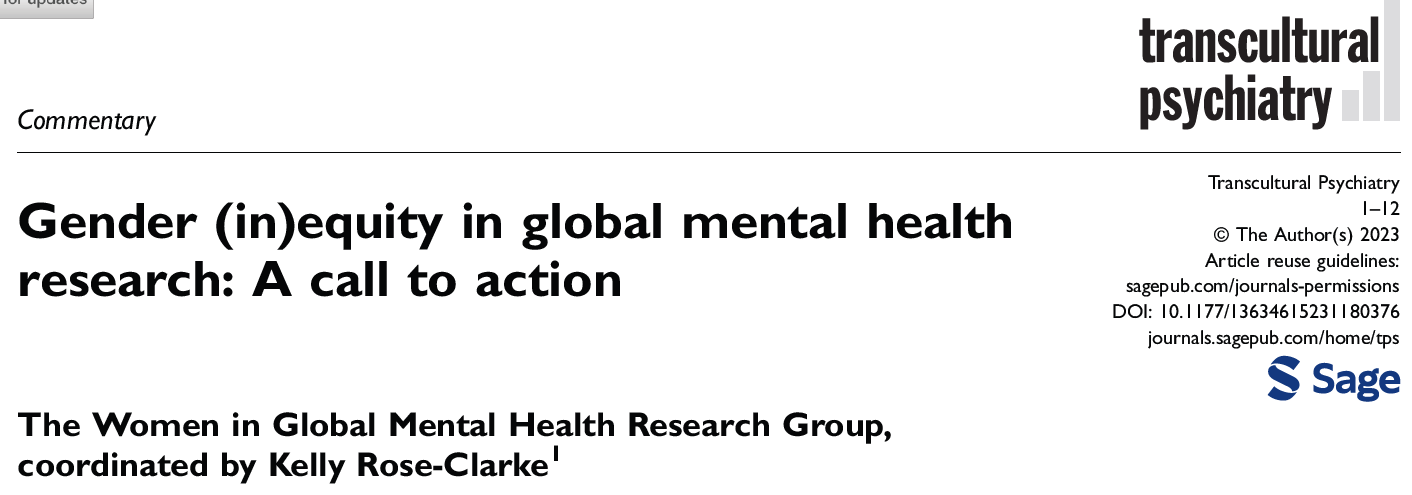 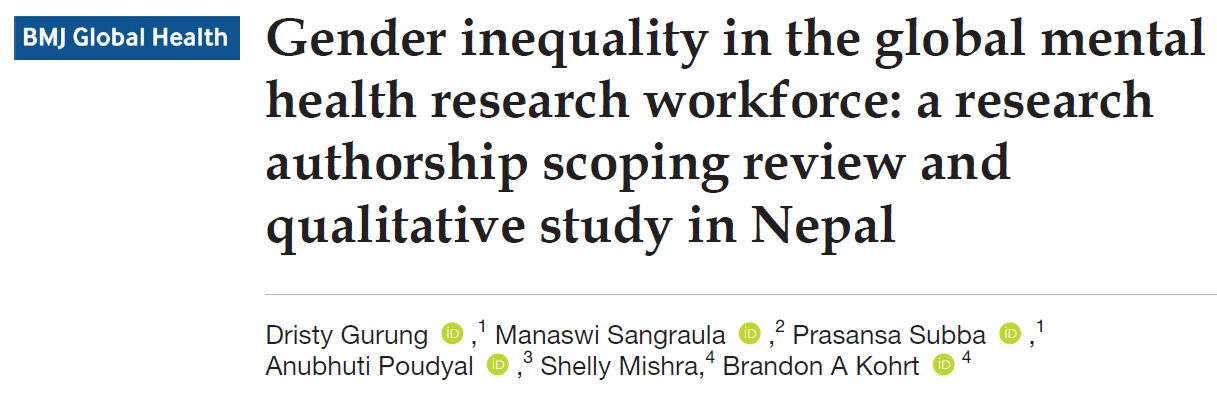 Developing capacity where it is needed
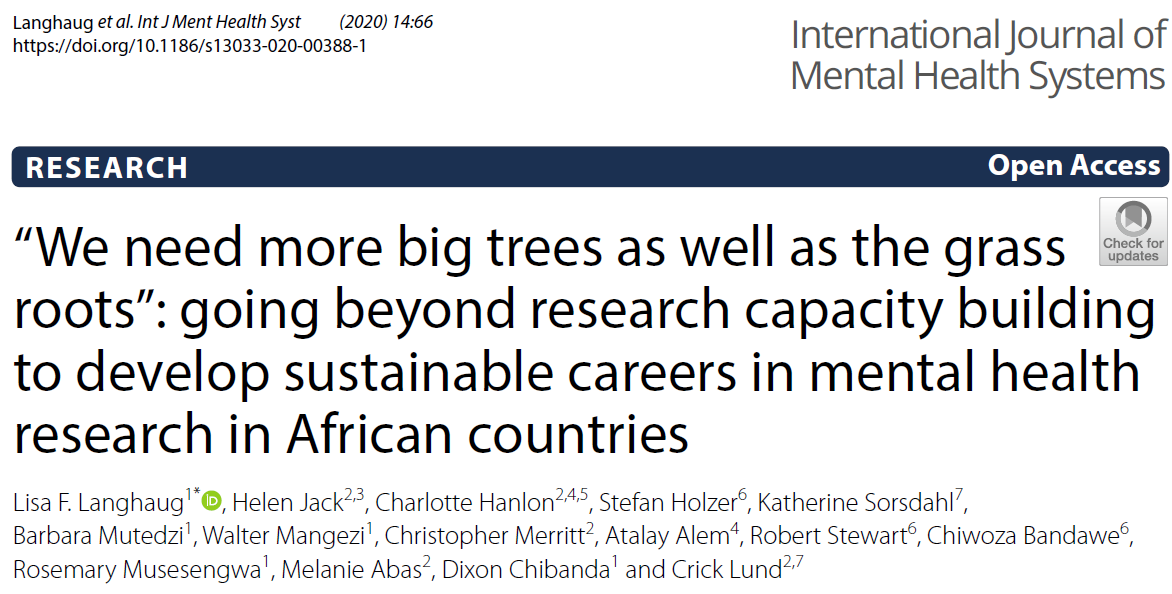 Responsive to needs
2-way 
Long-term
Sustainable
Accountable
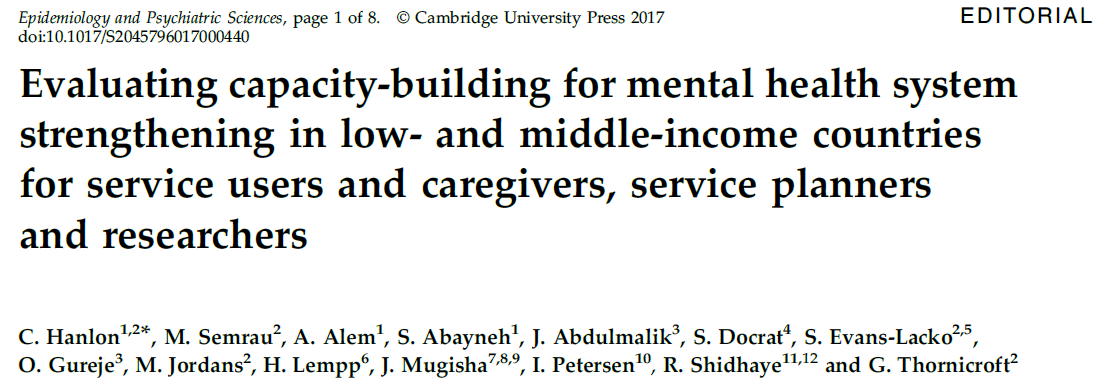 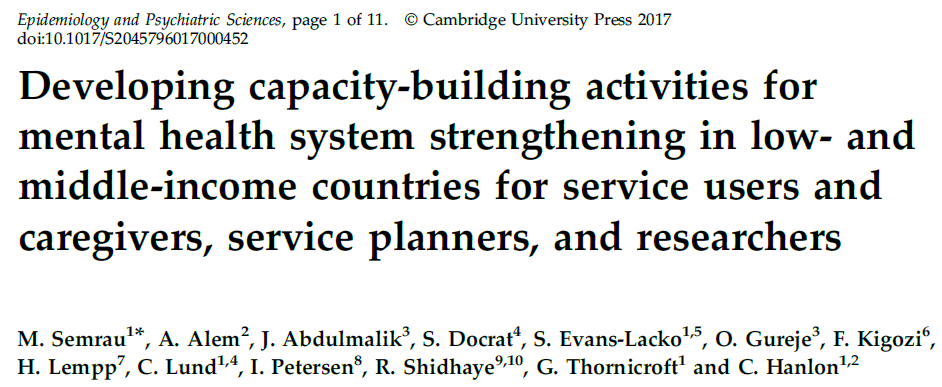 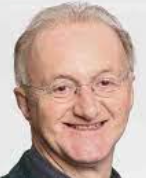 King’s College London-Addis Ababa University partnership
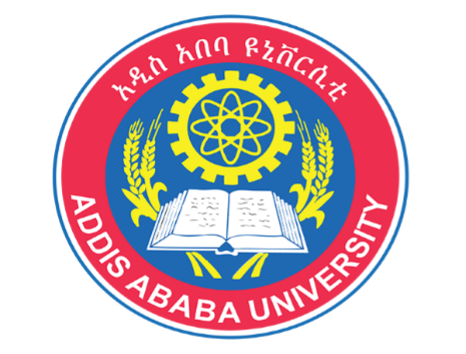 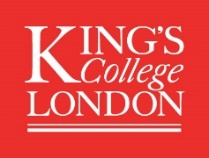 22 years on…
Addis Ababa University PhD programmeMental Health Epidemiology
Started in 2011; 17 graduates (4 women)
50 enrolled; 15 withdrawals (1 woman)
35 completed or on programme (17 women)
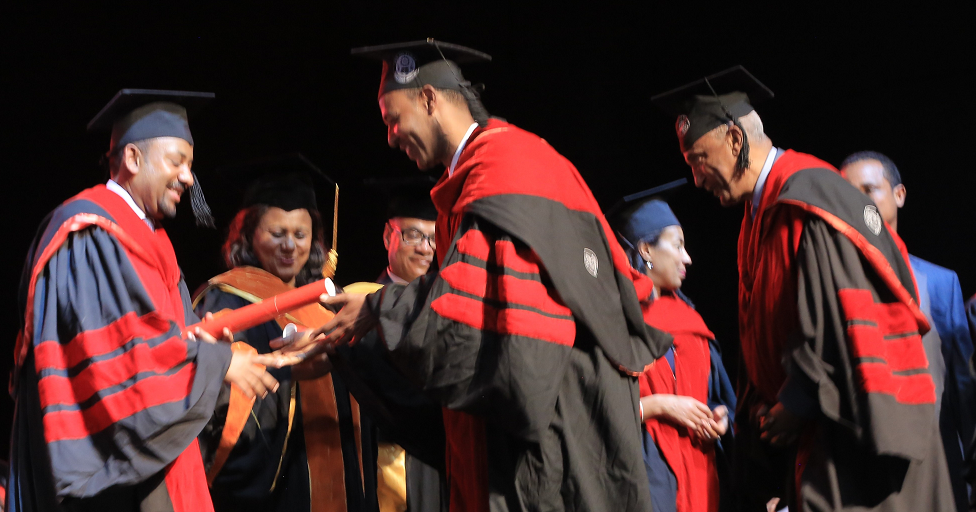 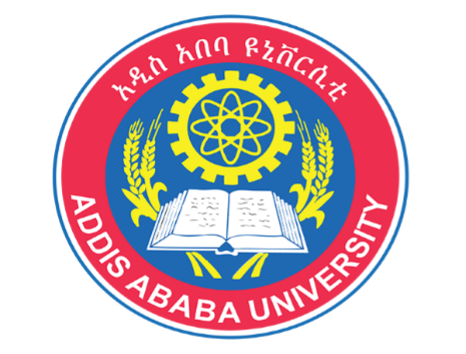 Addis Ababa University PhD programme inMental Health Epidemiology
Of 34 completed/on programme: 
21 nested in KCL projects
24 supervised by KCL academics
Programme established by KCL academic
KCL support for short courses co-run with Ethiopian colleagues
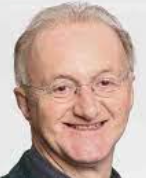 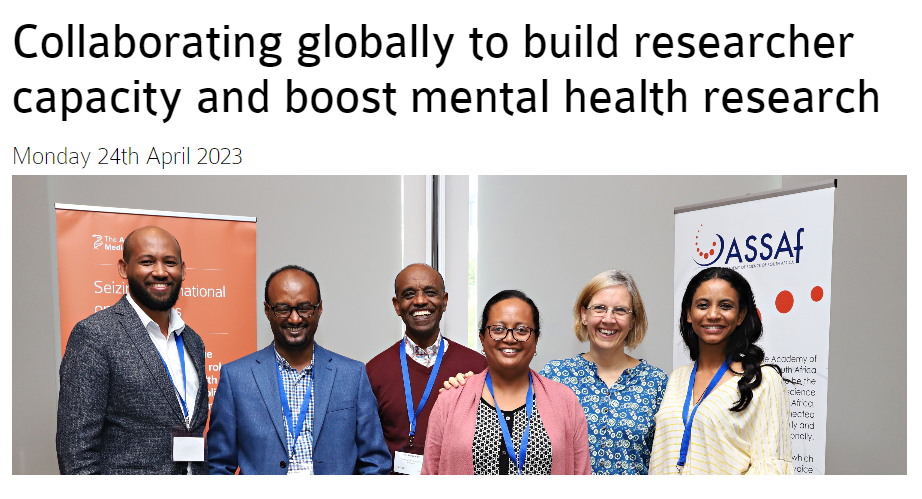 Career pipelines & sustainability
6 post-doctoral fellows – all linked to KCL projects
2 PhD graduates now faculty at AAU, 1 in WHO office
1 NIHR GH group co-led with senior Ethiopian academic
PhD programme co-led by Ethiopian academic
Creative commons licence for training materials
Graduates published 54 papers linked directly to PhD
Contribute to KCL MSc
Link to KCL PhD students
Vibrant experience for KCL students in Ethiopia 
Expands networks and grant opportunities for both
Better science, more productive collaborations
2-way benefits
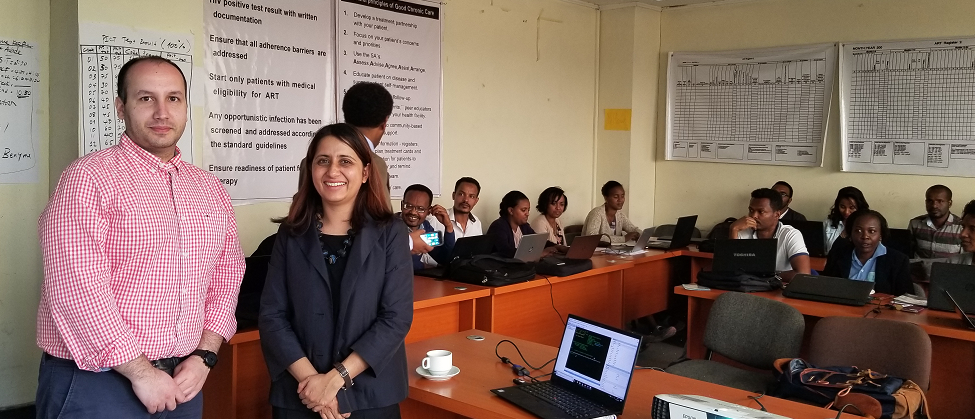 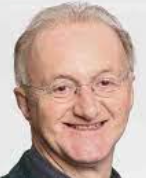 Equitable partnerships involving people with lived experience
Research subject
Participatory research & intervention development
Research co-I
Peer researchers
Leading research projects
Lived experience advisory group
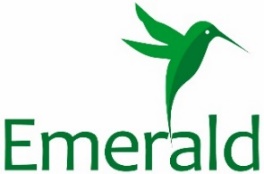 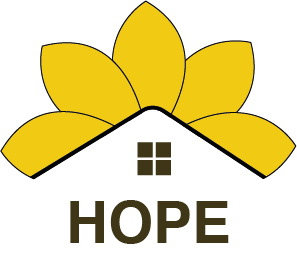 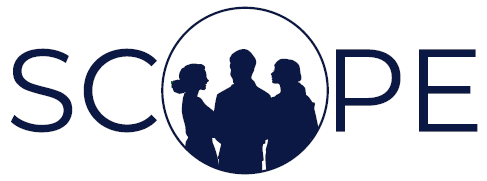 Empowerment, engagement and ecosystem
Intentional structures and processes
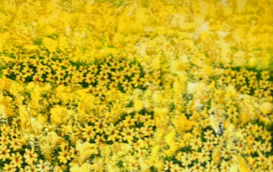 What is needed next
[Speaker Notes: Africa-based PhD programmes should not be seen as a threat to HICs – benefit to everyone. Need for external supervisors.]
Thank you